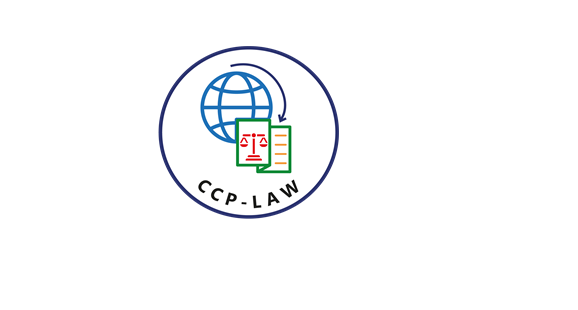 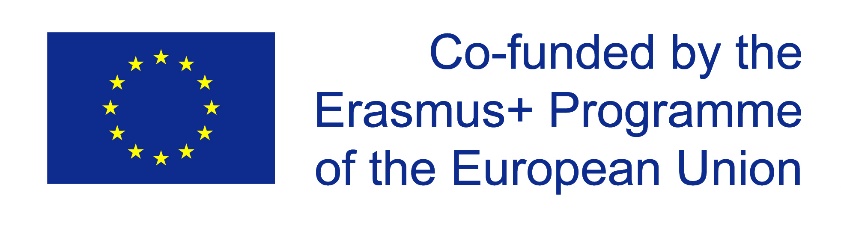 CCP-LAW
Curricula development on Climate Change Policy and Law
Subject: Corporate Governance and Climate Change
Topic 4: Board Roles and Composition
Instructor Name: …
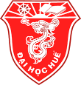 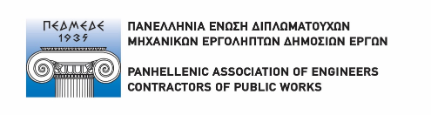 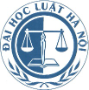 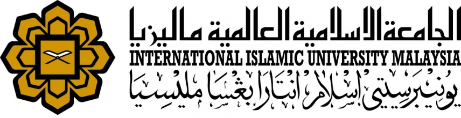 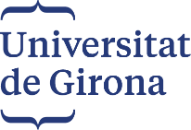 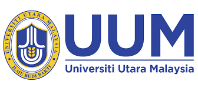 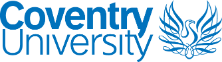 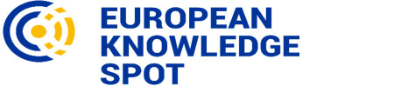 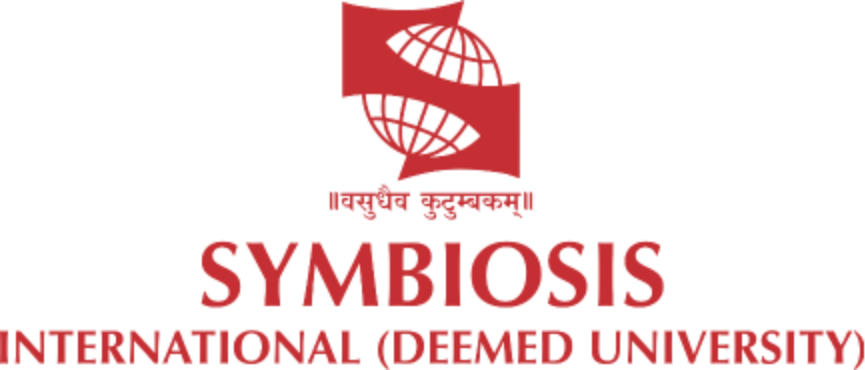 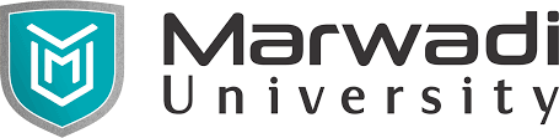 Project No of Reference: 618874-EPP-1-2020-1-VN-EPPKA2-CBHE-JP: 
The European Commission's support for the production of this publication does not constitute an endorsement of the contents, which reflect the views only of the authors, and the Commission cannot be held responsible for any use which may be made of the information contained therein.
In this topic, we will cover…
Roles and composition of board of directors 
The impact of ESG factors on BOD roles and composition
Incorporating climate risks in corporate strategy
Ethical considerations in climate-related decision-making
Board engagement in sustainability initiatives
Roles and composition of board of directors
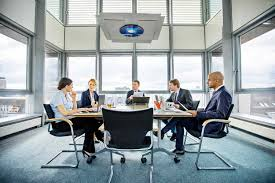 ROLES OF BOD
The Board of Directors is the governing body of a company, responsible for overseeing the company's activities and decision-making processes.
Key Responsibilities:
Setting strategic direction and objectives.
Ensuring compliance with laws and regulations.
Protecting shareholders' interests.
ROLES- Setting strategic direction and objectives
Developing Strategy:
Collaborating with management to define the company's vision and mission.
Formulating long-term goals and strategies to achieve them.
Monitoring Progress:
Regularly reviewing and adjusting the strategic plan.
Ensuring alignment between the company’s activities and its strategic goals.
ROLES-Ensuring compliance with laws and regulations
Legal Compliance:
Staying informed about relevant laws and regulations.
Ensuring that the company adheres to legal requirements.
Ethical Standards:
Promoting a culture of integrity and ethical behavior.
Implementing policies and procedures to prevent unethical conduct.
ROLES – Protecting shareholders' interests.
Accountability:
Acting in the best interest of shareholders.
Providing transparent and accurate information about the company’s performance.
Engagement:
Facilitating communication between the company and its shareholders.
Addressing shareholder concerns and feedback.
BOD COMPOSITION
The composition of the BOD significantly impacts the effectiveness of corporate governance.
The importance of BOD composition includes:
Diversity: Enhances decision-making by bringing diverse perspectives and experiences.
Expertise: Ensures the board has the necessary skills and knowledge to guide the company effectively.
Independence: Promotes objective oversight and reduces conflicts of interest.
Accountability: Strengthens governance by holding management accountable
Size of the Board
Diversity and Inclusion
Key Elements of BOD Composition
Optimal board size to ensure effective decision-making.
Skill Set and Expertise
Gender, ethnic, and professional diversity.
Independence
Industry knowledge, financial acumen, legal and compliance understanding, experience, education.
Proportion of independent directors vs. executive directors.
Diversity in Board Composition
Gender Diversity: Importance of having both men and women on the board.
Ethnic and Cultural Diversity: Reflecting the diversity of markets and stakeholders.
Professional Diversity: Varied backgrounds such as finance, marketing, technology, and legal.
Skill Set and Expertise
Industry Knowledge: Ensuring directors understand the specific industry challenges and opportunities.
Financial Expertise: Critical for overseeing financial performance and compliance.
Legal and Regulatory Understanding: Important for governance and risk management.
Technology and Innovation: Keeping up with technological advancements and digital transformation.
Independence of the Board
Board independence refers to having a majority of non-executive directors or independent directors on the board. These directors do not have any material or financial relationship with the company, apart from their directorship.

Importance: Ensures objectivity in decision-making, mitigates conflicts of interest, enhances the board's ability to oversee management, and protects shareholder interests..
Best Practices for Enhancing Board Composition
Regular Assessments: Conducting regular evaluations of board composition and performance.
Succession Planning: Planning for board member turnover and future needs.
Training and Development: Providing ongoing education and development opportunities for board members.
Stakeholder Engagement: Considering stakeholder perspectives in board composition decisions.
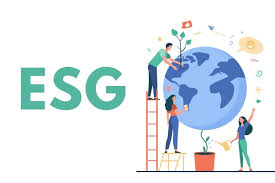 The impact of ESG factors on BOD roles and composition
ESG and the Changing Role of the Board
Strategic Integration: Boards are now required to integrate ESG considerations into the company’s strategic planning and decision-making processes.
Risk Management: Increased focus on identifying and mitigating ESG-related risks, such as climate change, regulatory compliance, and social responsibility.
Performance Monitoring: Boards must monitor and report on ESG performance, ensuring transparency and accountability to stakeholders.
Enhanced Oversight Responsibilities
Environmental Stewardship: Ensuring the company adopts sustainable practices to minimize environmental impact, such as reducing carbon footprint and managing natural resources responsibly.
Social Responsibility: Overseeing initiatives that promote diversity, equity, and inclusion within the company and addressing social issues like human rights and community engagement.
Governance Excellence: Strengthening governance practices to promote ethical behavior, transparency, and compliance with legal standards.
ESG Impact on Board Composition
Diversity and Inclusion: Boards are increasingly prioritizing diversity in gender, ethnicity, and professional background to enhance decision-making and reflect societal values.
ESG Expertise: Recruiting directors with specific expertise in ESG areas, such as environmental science, social policy, and sustainable finance.
Stakeholder Representation: Including members who represent key stakeholders, such as employees, customers, and community leaders, to ensure their interests are considered.
Governance Improvements through ESG
Ethical Leadership: Boards must ensure strong ethical leadership and corporate culture.
Transparency: Enhancing transparency and disclosure practices to meet stakeholder expectations and regulatory requirements.
Accountability: Strengthening accountability mechanisms to ensure that ESG goals are met and reported accurately.
The Future of ESG and Board Roles
Evolving Landscape: ESG considerations will continue to shape the roles and composition of boards in the future.
Continuous Learning: Boards must stay informed about emerging ESG trends and best practices.
Sustainable Success: Integrating ESG factors into corporate governance is crucial for achieving long-term sustainable success and building trust with stakeholders.
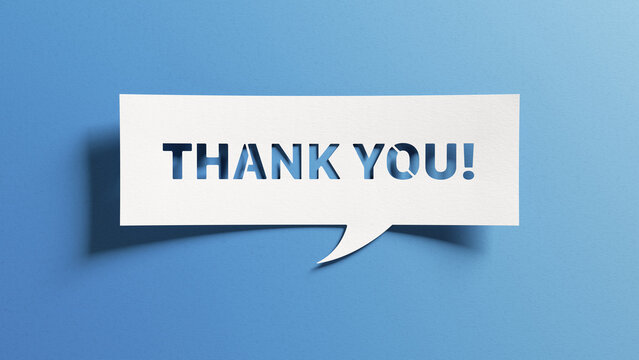